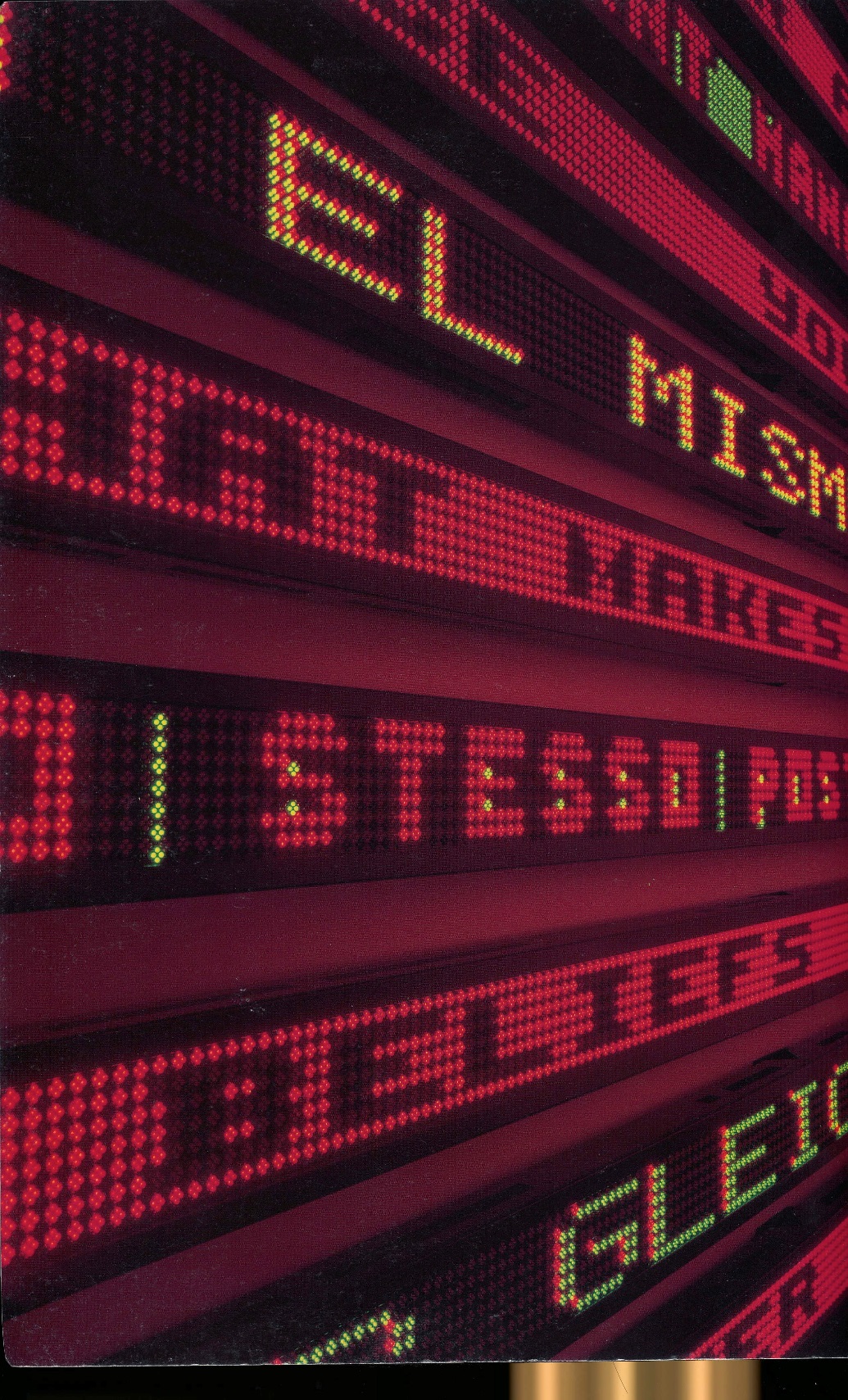 MIS 3504Digital Design and Innovation
Week 11
Photo:  Installation by Jenny Holzer, US Pavillion, Venice Biennale 1990
Final Project Deliverables:1.A Project Scope Document2. As Is State Documentation:	Process Flow view(s) - Swim Lane	Data view(s) – Entities	Business Rules (written/tree view)3. To Be State:	Scenarios describing the solution	Prototype demonstrating the solution  	Short (no more than 5 slide)  PowerPoint      presentation explaining your prototype
Project Presentation:Presentation using the PowerPoint Deckto sell the solution A walk through of the prototype from the personas point of view
Today:              Selling Your Ideas
TELL A STORY   People using your proposal             +                                          Technology needs/integration considered
The presentation: 5 partsFollow Design Inquiry Framework1. 	what inspired you (good or bad) [What is your BIG IDEA]2. 	who are the affected stakeholders [PEOPLE/PERSONA]3. 	what are their unmet needs + why are they important [NEEDS AND OPPORTUNITIES]4. 	what is your solution [DEMONSTRATE YOUR PROTOTYPE]5.	what resources do you need to create and sustain your solution[THE BUSINESS CASE]
The presentation: 5 parts1. 	what inspired you (good or bad) [What is your BIG IDEA?]Focus on the essential problem, the business context and YOUR OBJECTIVES
The presentation: 5 parts2. 	who are the affected stakeholders [PEOPLE]Focus on the AFFECTED STAKEHOLDERS (internal and external) and YOUR PERSONA.
The presentation: 5 parts3. 	what are their unmet needs + why are they important [NEEDS AND OPPORTUNITIES]What are their needs?  How are they currently not being met?  Where are the opportunities for change?What are your assumptions and constraints
The presentation: 5 parts4. 	what is your solution [Demonstrate your PROTOTYPE]How does YOUR SOLUTION solve their problems?  YOUR SCENARIO explains the demonstration context.  SHOW US using your prototype AS IF YOU ARE THE USER.
The presentation: 5 parts5.	what resources do you need to create and sustain your solution[Make the BUSINESS CASE]Why should they choose your solution?What resources (people/things/money) do they currently have and WHAT WILL THEY NEED to implement it?
Project Team Work Time
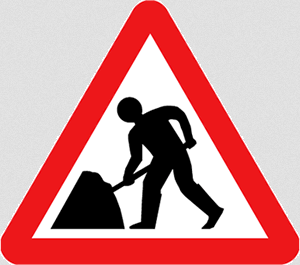 An opportunity       to                     practice your presentations
Evaluation DIMENSIONSHOW WELL DOES IT TELL THE STORY?1. 	what inspired you (good or bad) [What is your BIG IDEA]2. 	who are the affected stakeholders [PEOPLE]3. 	what are their unmet needs + why are they important [NEEDS AND OPPORTUNITIES]4. 	what is your solution [DEMONSTRATE YOUR PROTOTYPE]5.	what resources do you need to create and sustain your solution  [THE BUSINESS CASE]
This week focus your heuristic review on their PRESENTATION and prototype
Sit with your    Review Pair
Pull it all together GOOD LUCK
Project Team Work Time
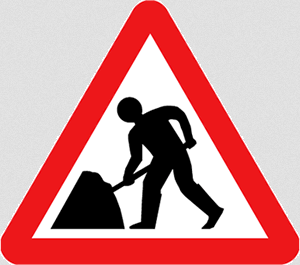